Chemistry 115
Review
Chapter 1: An Introduction to Chemistry
Molecular vs. Particulate view
Scientific Method
Matter
States of Matter
solid, liquid, and gas
Amorphous/crystalline
Types of Matter
Pure substance: compounds and elements
Mixture: homogeneous and heterogeneous
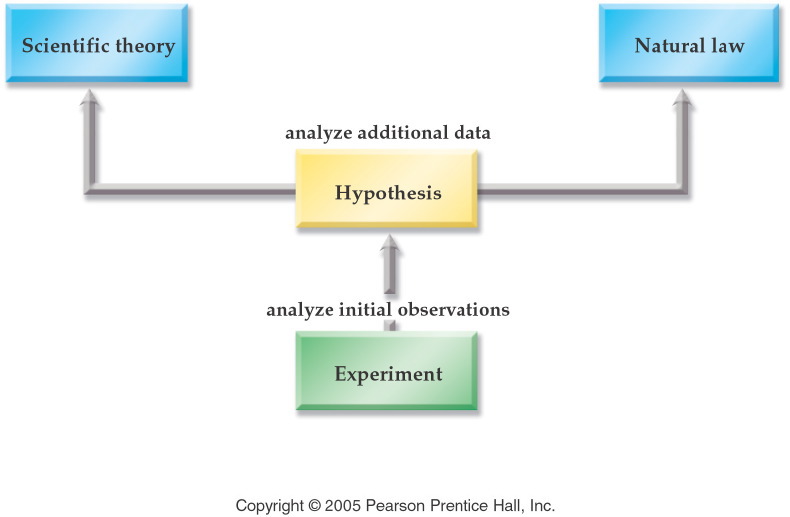 Chapter 2: Standards for Measurement
Measurements
Units of Measurement
Metric, USGS, SI
Significant Figures 
Scientific Notation 
Dimensional Analysis
Percent Concept, ppm, ppb
Temperature Conversions
°C,  °F, K
̊C=(5/9)  ̊F + 32  and K=  ̊C + 273.15
Density
Specific gravity
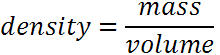 Chapter 3: Elements and Compounds
Atoms vs. Elements
The Periodic Table 
Names and symbols of elements (1-20, 22, 24, 26-30, 33, 35-36, 47-48, 53-54, 56, 78-80, 82, 86, 88, and 92)
Metals, Nonmetals, Semimetals/Metalloids
Properties
Position on periodic table
Names of groups
Representative/Main group elements
Alkali metals, Alkaline earth metals, Boron group, Carbon group, Nitrogen group, Oxygen/chalcogen group, Halogens, Noble Gases
Transition metals
Inner transition metals
Lanthanides and Actinides
Compounds
Molecules
Formula units
ions, cations, anions
Law of Definite Composition
Law of Multiple Proportions
[Speaker Notes: Figure: 01-04

Title:
The Scientific Method

Caption:
Experiments are performed to form a Hypothesis, which if confirmed may lead to a Scientific Theory.

Notes:
Even a Scientific Theory is not considered to be absolute truth.  Scientific Theories can be revised in the light of new, or more reliable research.]
Chapter 4: Properties of Matter
Properties of Matter
Chemical and physical changes
Law of Conservation of Mass
Energy (joules, calories, Calories) 
Heat –qlost = qgained 
Specific Heat q = mc∆T
Law of Conservation of Mass and Energy
Chapter 5: Early Atomic Theory and Structure
Atomic Theory
Dalton’s Atomic Theory
Thomson’s Plum Pudding Model
Subatomic particles: protons and neutrons
Rutherford’s Gold Foil Experiment
Nucleus and electrons
Chemical Symbols AZSy c
Mass number = A = number of protons and neutrons
Atomic number = Z = number of protons
Charge = c
Isotopes
Atomic Mass (amu or g/mol)
Chapter 6: Nomenclature of Inorganic Compounds
Octet Rule
Nomenclature
Monoatomic ions and polyatomic ions
Ionic 
metal nonmetide
metal(r.n) nonmetide
Latin nomenclature using latin roots 
higher metal cation charge –ic ending
Lower metal cation charge –ous ending           
Molecular
Binary Molecular: Prefixnonmetal prefixnonmetide
Organic: Alkanes
Acids
-ide becomes hydro…ic acid
-ite becomes –ous acid
-ate becomes –ic acid
Hydrates
Metal nonmetide prefixhydrate
Chapter 7: Qualitative Composition of Compounds
Mole
Avogadro’s number (1 mol X= 6.022 x 1023 X)
Molar Mass (g/mol)
Stoichiometry
Using chemical formulas
Percent Composition
Empirical and Molecular Formulas
Chapter 8: Chemical Equations
Evidence: 
bubbles, color change, precipitate, heat, change in pH, light  
Types of Chemical Reactions
Redox (Electron Transfer)
Synthesis/Combination
Decomposition
Single Replacement 
Activity Series
Double Replacement
Precipitation (solubility rules)
Gas Evolving
Slightly ionizable substances (water, weak acids and bases)
Acid-base neutralization
Chapter 9: Calculations from Chemical Equations
Stoichiometry
Using balanced chemical equations
Law of Conservation of Mass
Mole Relationships 
Calculate the theoretical yield
Calculate percent yield

Limiting Reactant Problems
Thermochemical equations and calculations
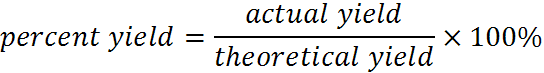 Chapter 10: Modern Atomic Theory and the Periodic Table
Electromagnetic Spectrum
Atomic Spectrum
Nuclear Model of the Atom
Planetary Model of the Atom aka Bohr Model
Quantum Mechanical Model of the Atom
Energy levels, n = 1, 2, 3, 4, 5, 6, 7…
Sublevels vs. orbitals
 s, p, d, f
Orbital Diagrams and Electron Configurations 
1s     2s2p     3s3p     4s3d4p     5s4d5p     6s5d4f6p     7s6d5f7p
Chapter 11: Chemical Bonds: The Formation of Compounds from Atoms
Periodic Trends
Valence electrons
Electron Dot Symbols
Atomic size
Ionic radii
First ionization energy
Metallic character
Bonding
Electron Dot Formulas aka Lewis Structures
Valence Shell Electron Pair Repulsion Theory (VSEPR) 
Periodic Trend: Electronegativity
Polar vs. nonpolar
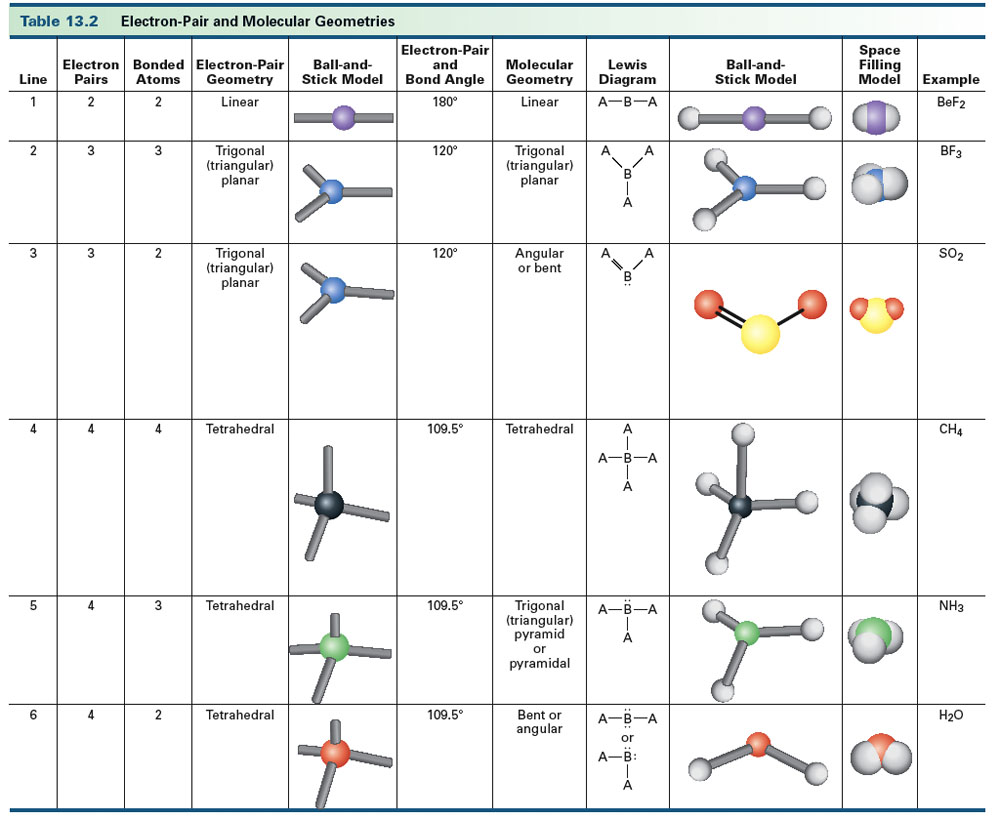 Table 13-2, p. 377
Chapter 12: The Gaseous State of Matter
Properties of Gases
Kinetic Molecular Theory
STP 
0  ̊C and 760 torr 
Molar Volume 22.4 L/mol 
Gas Laws
Charles Law: V α T(K)
Boyle’s Law: P α 1/V
Gay-Lussac’s Law: P α T(K)
Avogadro’s Law: V α n
Ideal Gas Law: PV=nRT 
Dalton’s Law of Partial Pressures: Ptotal = P1 + P2+…
Applications
PV(MM)=mRT
DRT=(MM)P
Molar Volume Mv=V/n or Mv=RT/P
Gas Stoichiometry
Chapter 13: Liquids
Intermolecular Forces
Induced dipole aka London forces or dispersion forces
Dipole forces
Hydrogen bonding
Properties of Liquids
Vapor pressure
Boiling point
Viscosity
Surface tension
Properties of Solids
Amorphous 
Crystalline
Ionic
Molecular
Covalent Network
Metallic
Energy and changes of state  q=mc∆T and q=m∆H
Hydrates
Water
Chapter 14: Solutions
Types of Solutions
Gas
Solid
Liquid
Conductivity (strong, weak, nonconductor)
Units of Concentration
Mass percent, ppm, ppb
Mole fraction
Molarity
Molality
Dilutions M1V1= M2V2
Solution Stoichiometry
Solubility (saturated, unsaturated, supersaturated solutions)
Solution vs. Colloid vs. Suspension
Colligative Properties
Boiling point elevations	∆Tb = i m kb
Freezing point depression 	∆Tb = i m kb
Osmotic pressure
Chapter 15: Acids, Bases, and Salts
Properties of Acids and Bases
Definitions of Acids and Bases
Arrhenius
Brønsted-Lowry
Lewis 
Acid-Base Reactions
Arrhenius acid-base reactions
Brønsted-Lowry acid-base reactions
Lewis acid-base reaction 
Kw, pH and pOH
Stoichiometry
Buffers
Methods of Writing Chemical Reactions
Conventional Equation
Total Ionic Equation
Net Ionic Equation
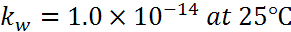 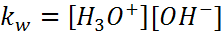 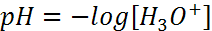 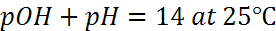 Chapter 18: Nuclear Chemistry
Types of Radioactivity
Alpha particle, 42He
Beta particle, 0-1e
Positron, 0+1e
Gamma ray, 00γ
Electron Capture 
Nuclear Equations  (Chemical Symbols AZSy c)
Fission
Fusion
Radiation Measurements
Half-Life
Applications
Chapter 17: Organic Chemistry
Organic Compounds
Hydrocarbons
alkanes, alkenes, alkynes, arenes
Functional Groups
organic halide, alcohol, phenol, aldehyde, ketone, carboxylic acid, ester, amine, amide, ether
Organic Chemistry Nomenclature
Reactions
Combustion
Addition
Substitution
Neutralization
Condensation Reactions
Esterification
Amidation 
Polymers
Properties of Organic Compounds
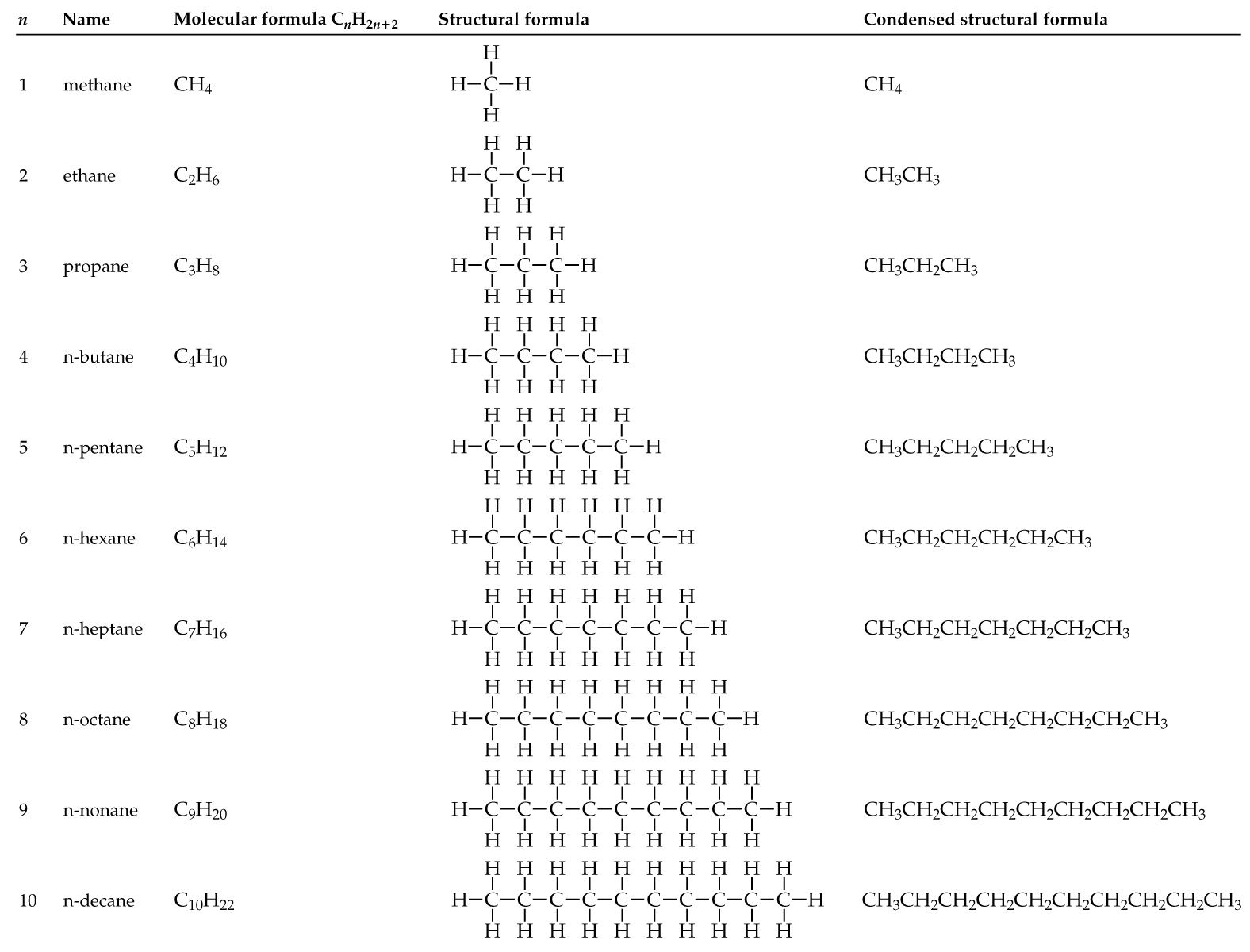 How does the functional group change the suffix?
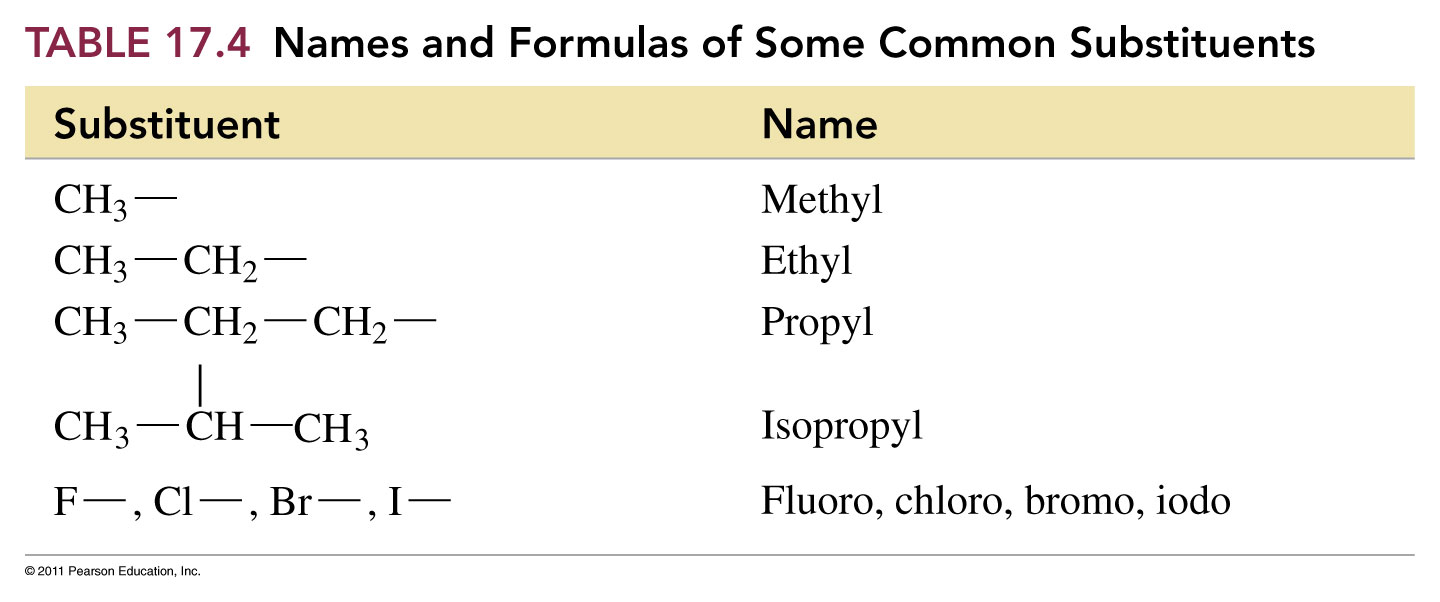 How do organic functional groups compare?
Chapter 20: Introduction to Biochemistry
Carbohydrates
saccharides
Lipids
Fatty acids
Triacylglycerol 
Steroids
Proteins
Amino acids
Primary Structure
Secondary Structure
Alpha helix
Beta-pleated sheet
Tertiary Structure
Quaternary Structure
Enzymes
Denaturation
Nucleic Acids
Phosphate, sugar, base units
Replication, Transcription, Translation 
Genetics
Genes, mitosis, meiosis
Lab Techniques
Proper use of standard equipment
Balances
Electronic and quad-beam
Volumetric equipment
Beakers, graduated cylinders, Erlenmeyer flasks
Volumetric pipets, burets
Use equipment to collect, organize and evaluate experimental data
Observe physical and chemical changes
Interpret qualitative (non-numerical) and quantitative (numerical) data